Minotaurov labirint
Dobrodošli u Minotaurov labirint!
Vaš cilj - izaći iz labirinta
Pravila – potrebno kliknuti na jednu od tri strijelice koje predstavljaju jedan od tri moguća puta u labirintu
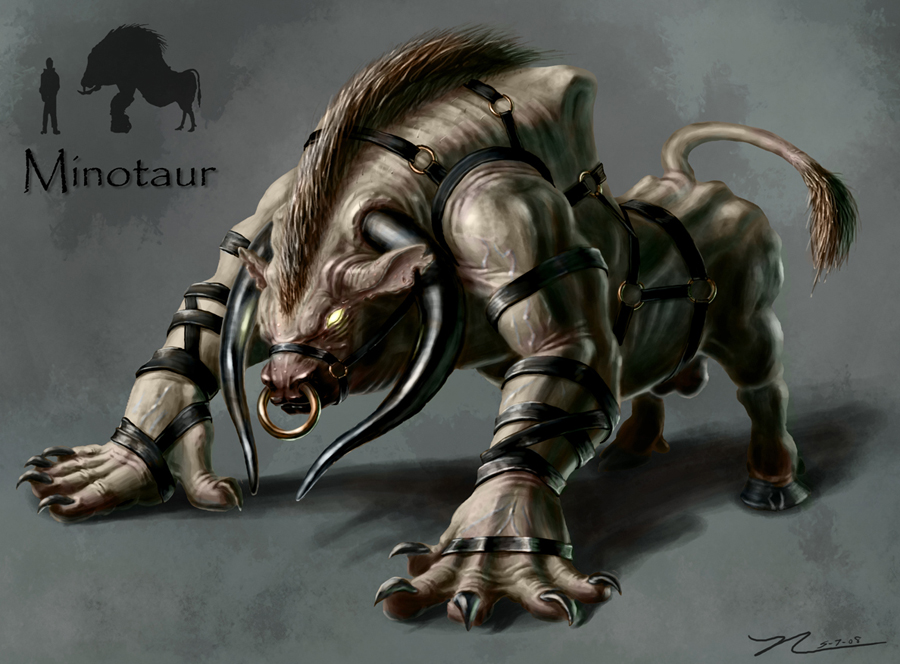 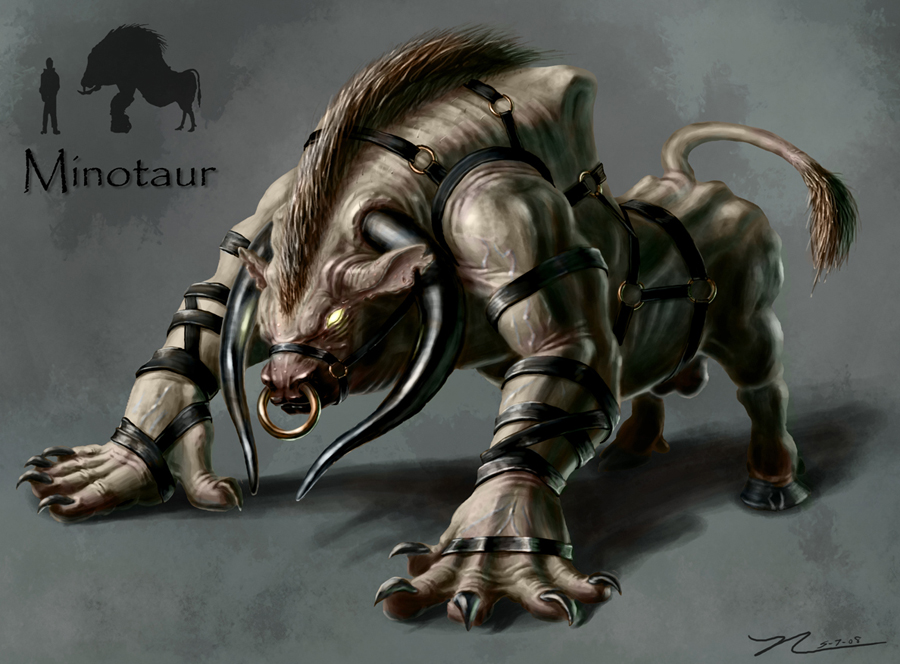 Kliknite na jednu od ponuđenih strijelica koje predstavljaju put.
Bravo! Prvi izbor je točan.
Samo tako nastavite!
Bližite li se kraju?
Tako daleko?
Impresivno.
Još impresivnije.
Varate li?
Hajde, imate još samo malo.
Možda i uspijete.
Trik odabir.
Čestitam! Stigli ste do kraja. No hoćete li pobijediti igru?
GAME OVER
Čestitam! Pobijedili ste. Sada ste slobodni!